БЛОКАДНЫЙ ЛЕНИНГРАД
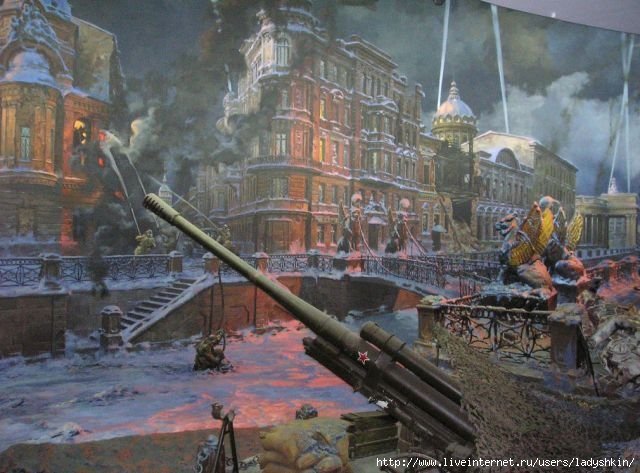 Бомбежка города
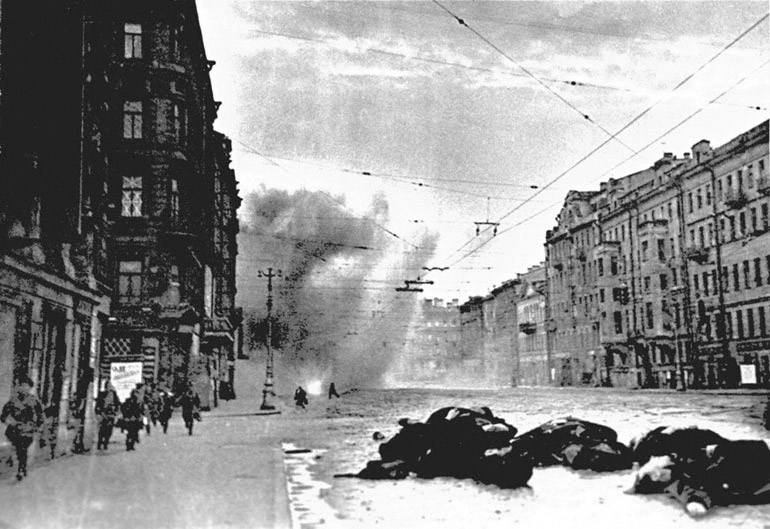 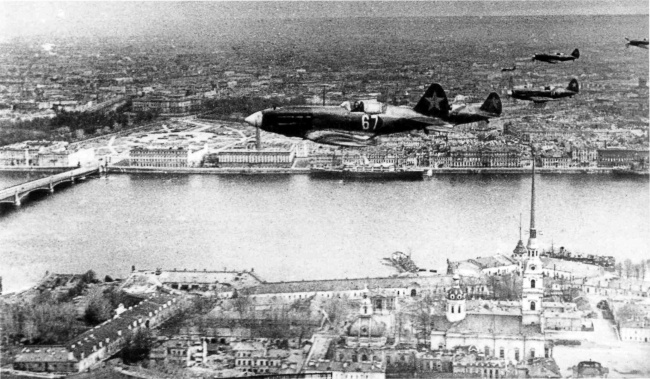 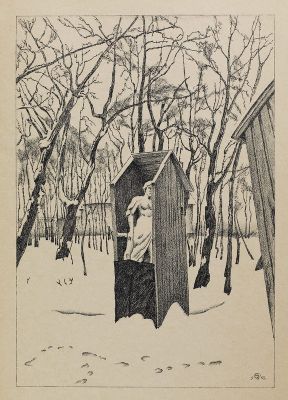 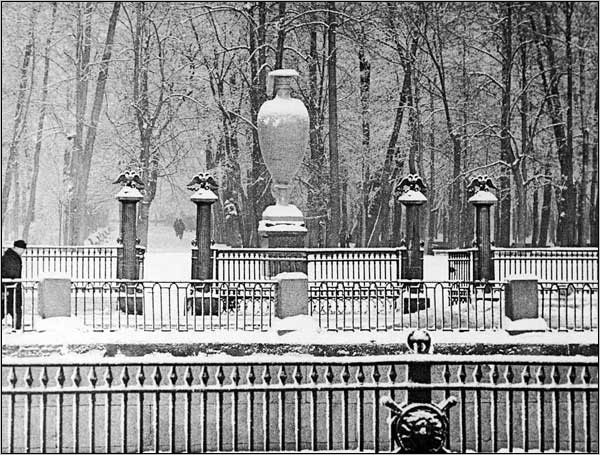 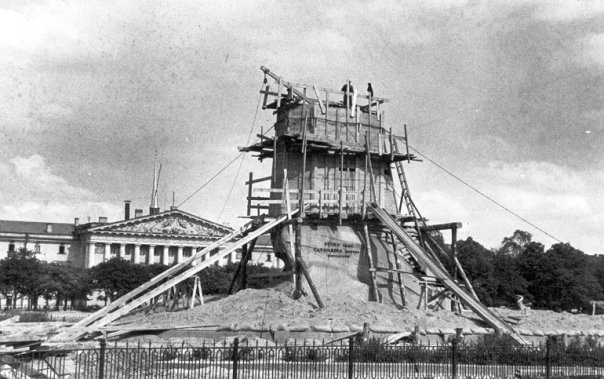 Медный всадник.
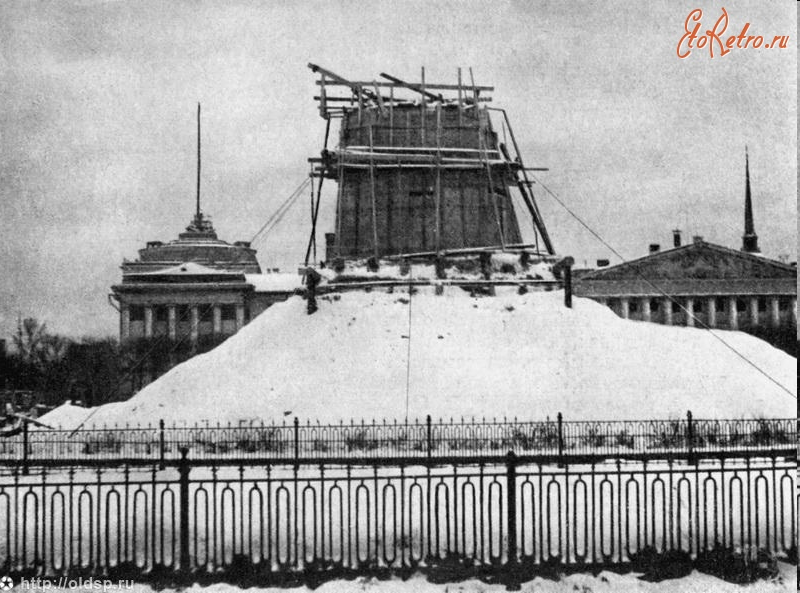 Медный всадник в блокаду
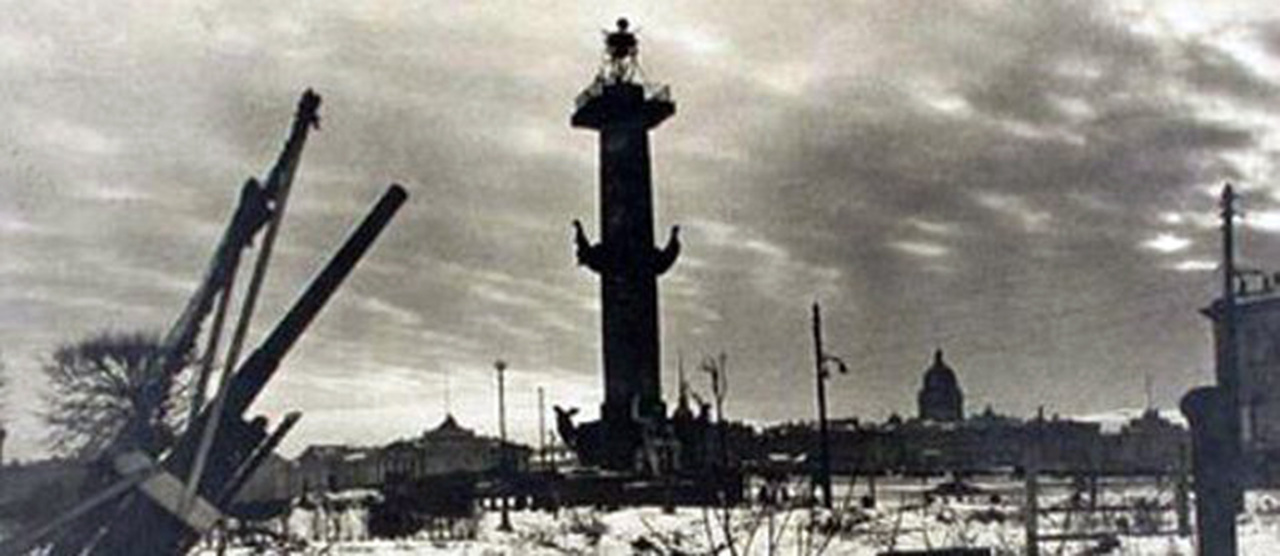 Снятие конных скульптур с Аничкова моста
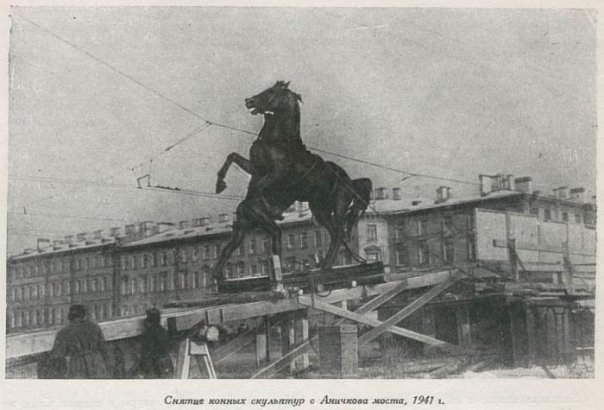 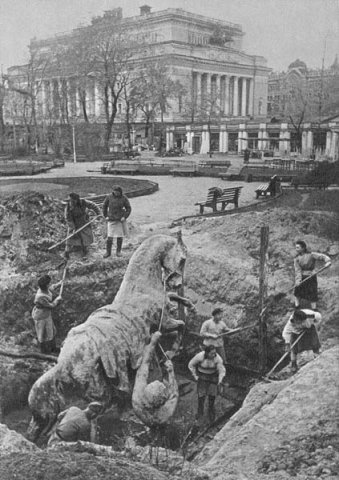 Укрытие конных скульптур Аничкова моста
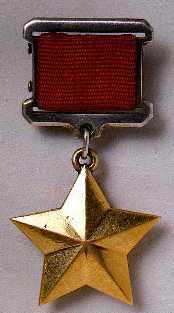 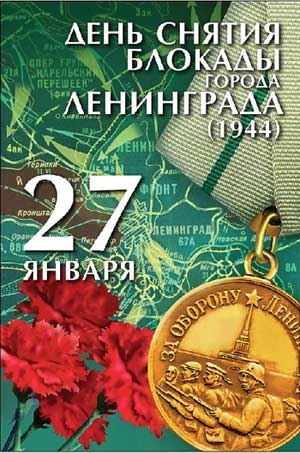 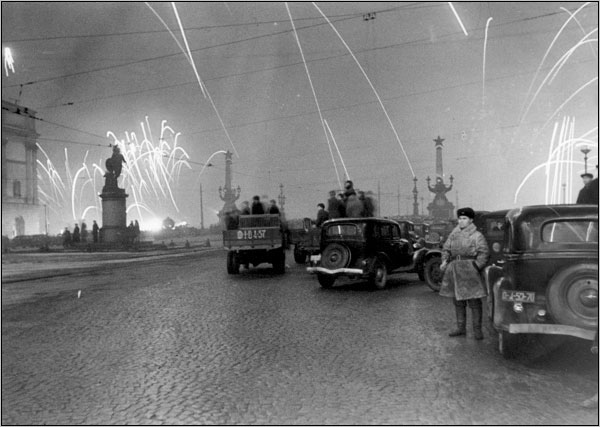 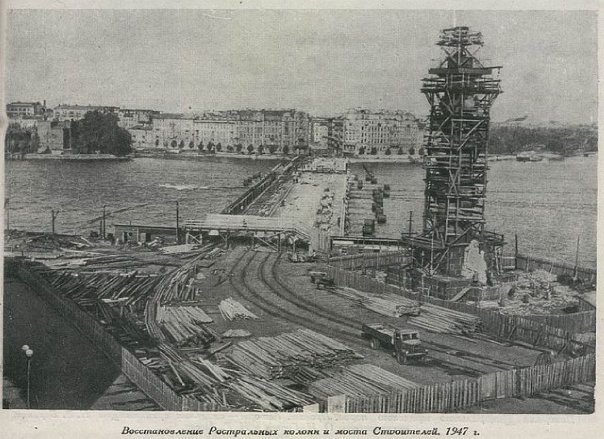